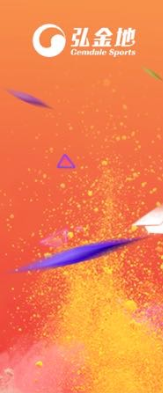 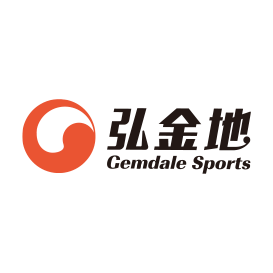 A
Openday活动流程
活动地点&时间
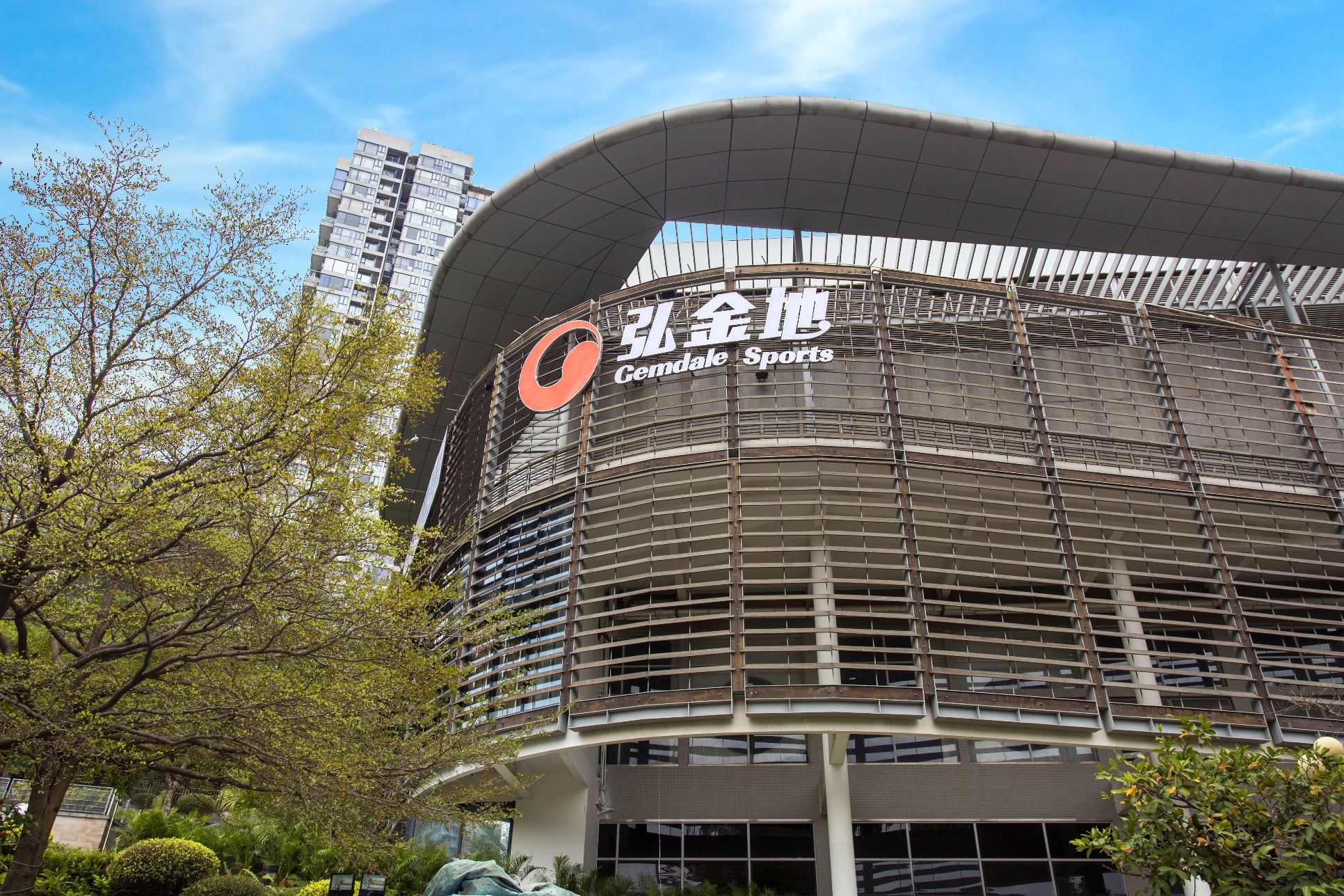 自行前往深圳市福田区香蜜湖路4001号（近侨香路，金地网球中心旁）弘金地体育公司
3月18号上午9时
目标学生：今年或明年毕业的学生
可报销100元交通费：香港-深圳往返
Part1.进口红土网球体验
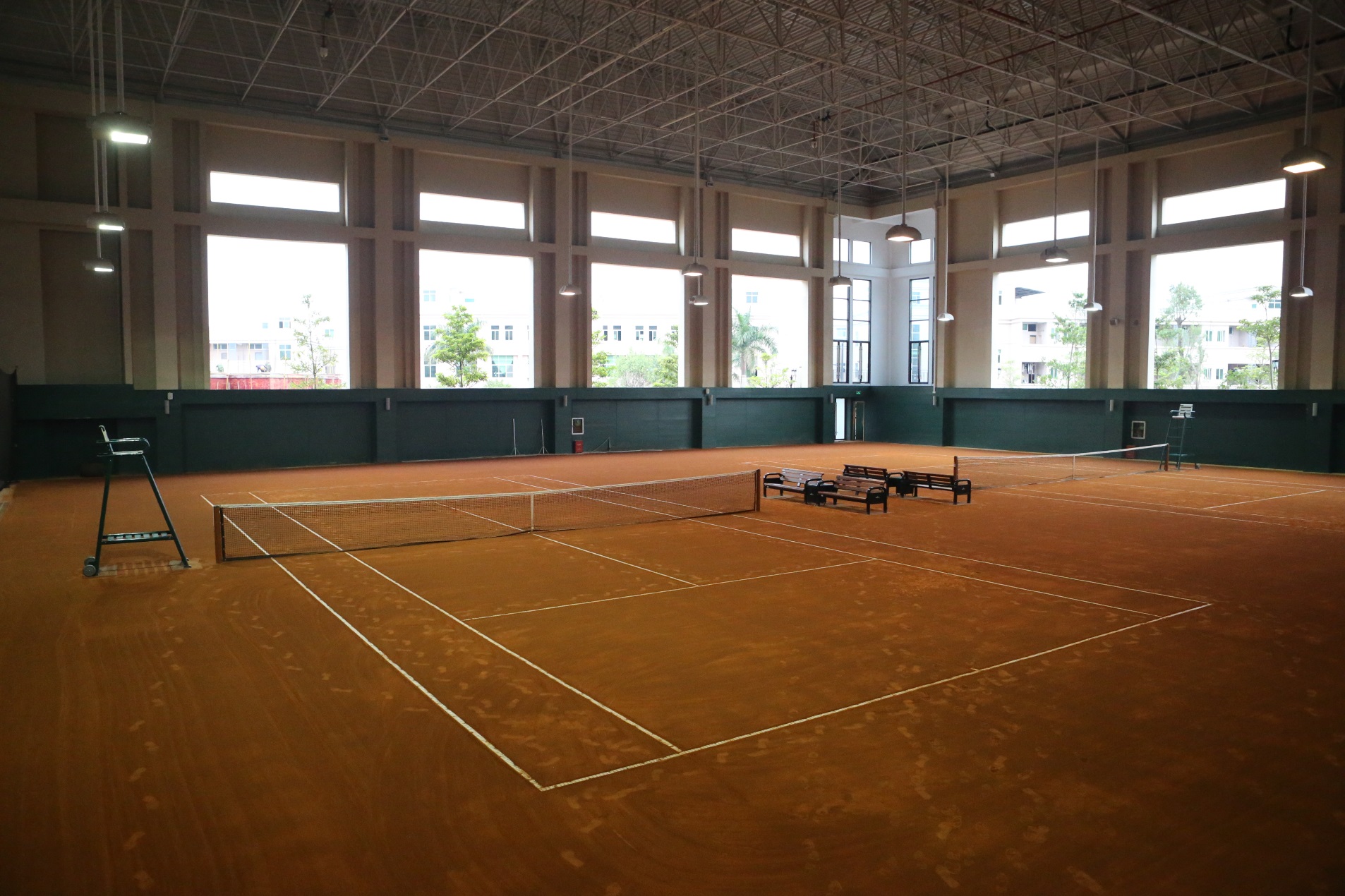 畅打最贵的进口红土
享受冠军般待遇~
Part2.智能球场设备体验
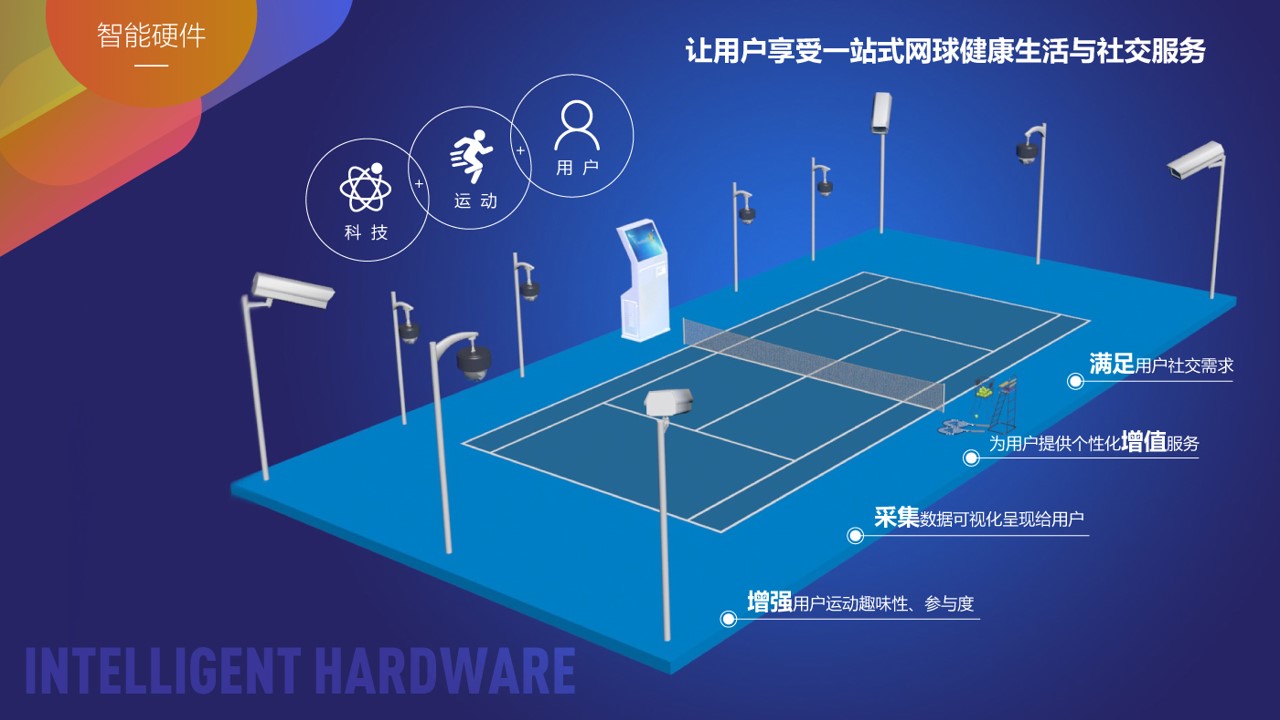 智能球场设备体验
打网球也很高科技
Part3.欧气总部
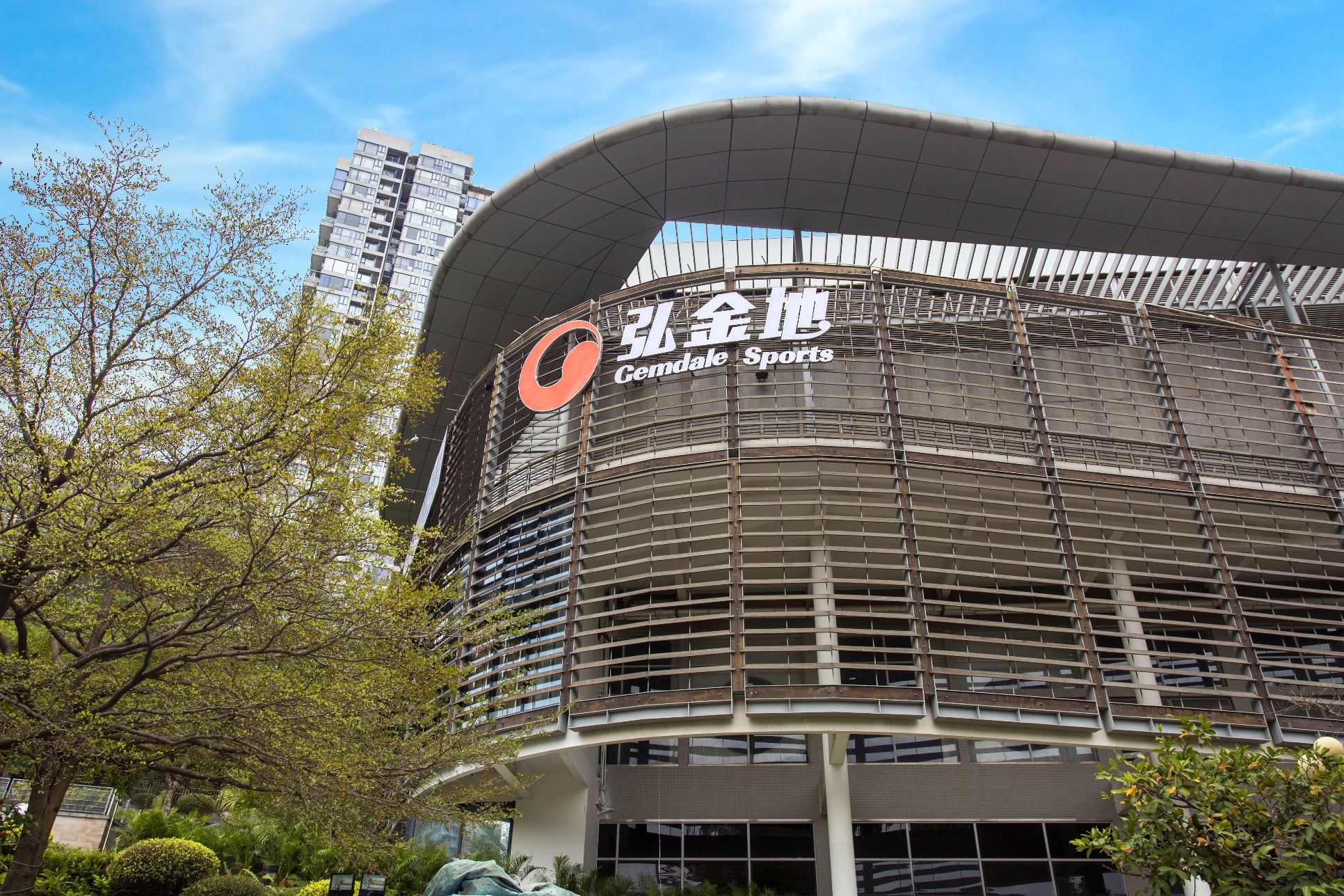 弘金地总部参观
Part4.深圳湾骑行游览
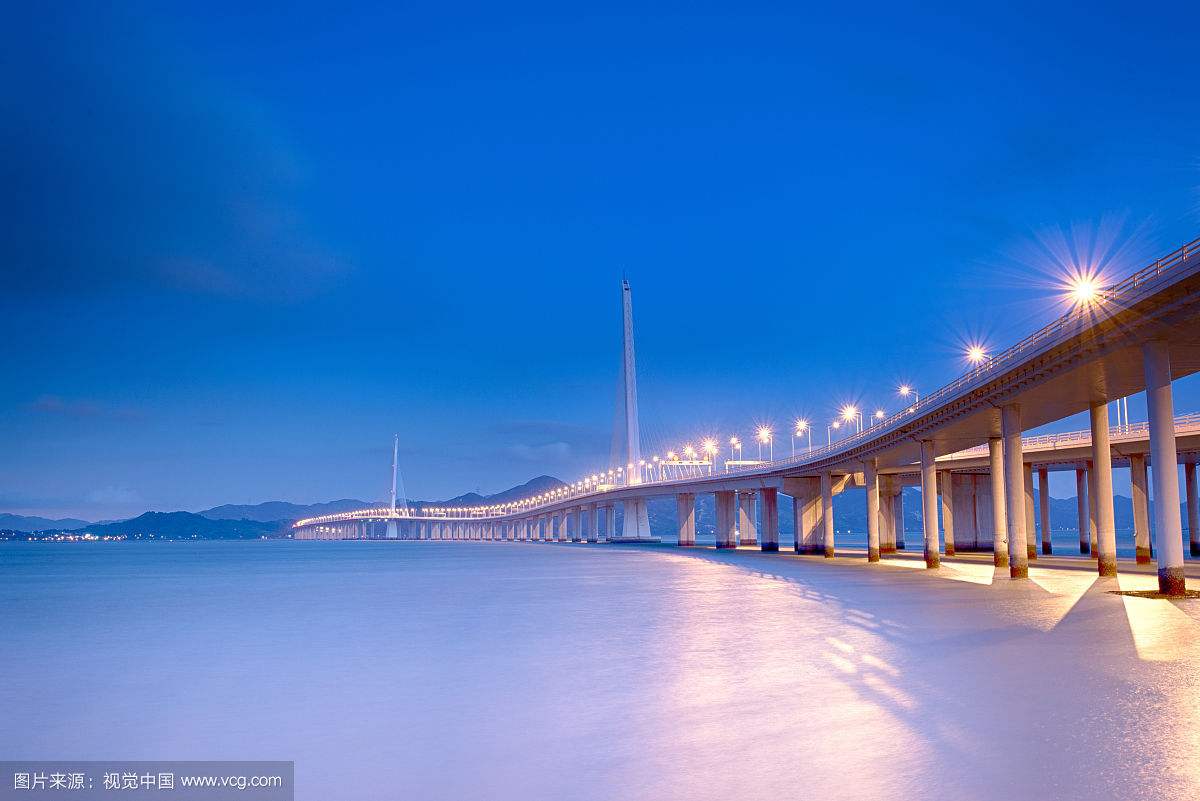 想和你吹吹海风
散散步
Part5.莲花山夜景
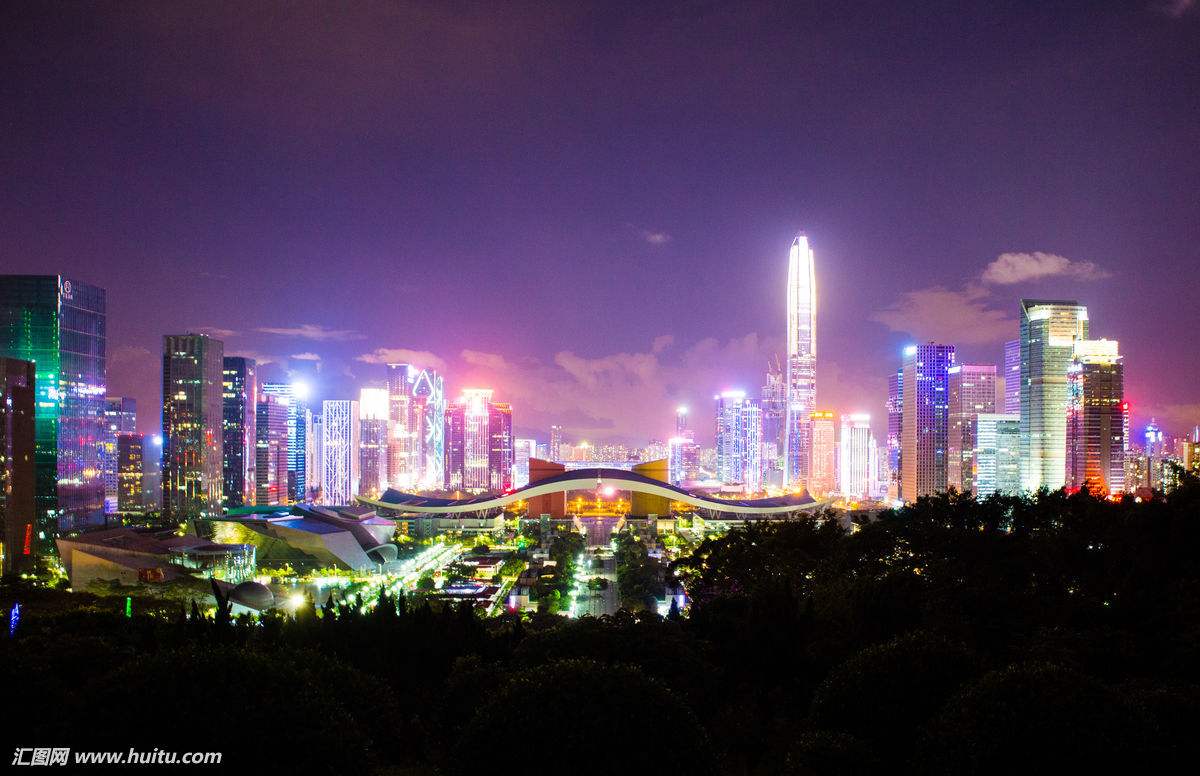 深圳的夜晚更迷人哦~